Тәрбия сәгате.  5,6,7 сыйныфлар.  15 февраль, 2012 ел.
Патриотизм 
Тамырлары
   (ветераннар белән очрашу)
Сыйныф җитәкчеләре: Садриев Р.М.
                                        Садриева А.
                                        Хәбибуллина А.
Максат: 

1)Укучыларга патриотизм төшенчәсен
 тагын да тирәнрәк аңлату;

2)Милли геройларыбыз турында  
күзаллауны киңәйтү;

3)Армиядә хезмәт итүнең изге бурыч 
икәнлегенә төшендерү.
Нәрсә ул патриотизм?
Патриотизм - чувство гордости за свою нацию  и стремление к ее возвеличиванию.
Патриотизм – үзеңнең милләтең, Ватаның 
өчен   горурлык  хисе   һәм   аны  олылауга 
омтылыш
Патриотизм тамырлары кая барып тоташа?
-Халкыбызның үткәненә, ерак
 бабаларыбызның Ватан өчен 
кыелган җаннарына барып тоташа.
Тарихыбыздагы нинди героик сәхифәләрне беләсез?
Һәм аларда танылган кайсы геройларны әйтә аласыз?
-Нева сугышы  (Александр Невский   )
-Боз өсте сугышы (Александр Невский )
-Куликово сугышы (Дмитрий Донской)
-Полякларны Мәскәүдән куу (К. Минин һәм Д. Пожарский)
-Рус-төрек сугышлары (А. В. Суворов     )
-1812 елгы Ватан сугышы (М.Кутузов )
-Бөек Ватан сугышы (П. Гаврилов, М. Җәлил, Г. Заһитов)
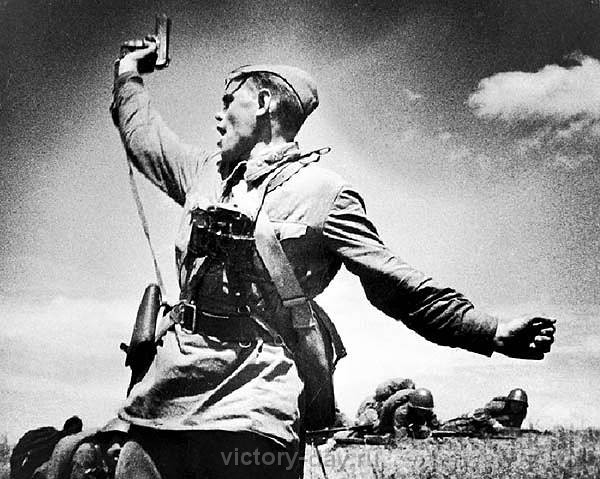 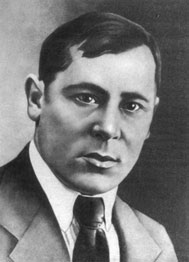 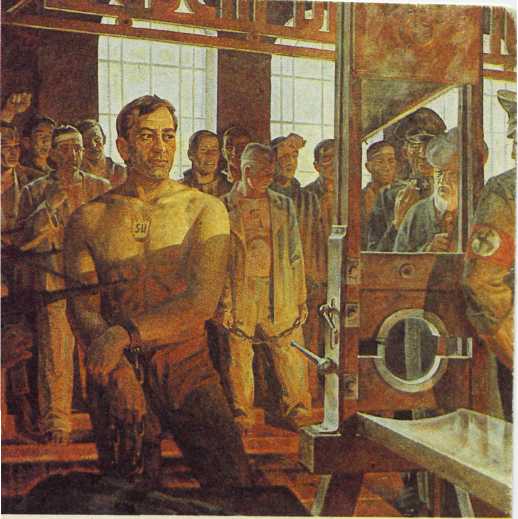 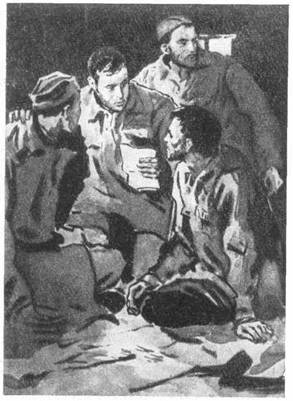 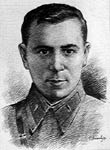 Җәлилчеләр
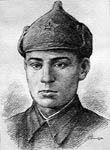 Муса Җәлил
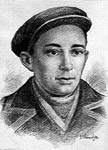 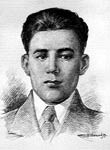 Сәлим Бохаров
Әхмәт Симаев
Фоат Сәйфелмөлеков
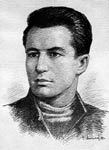 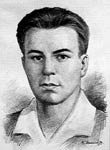 Гариф Шабаев
Габдулла Баттал
Зиннәт Хәсәнов
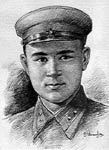 Гайнан Курмаш
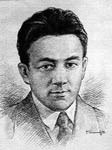 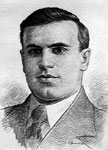 Әхәт Аднашев
Фуат Булатов
Абдулла Алиш
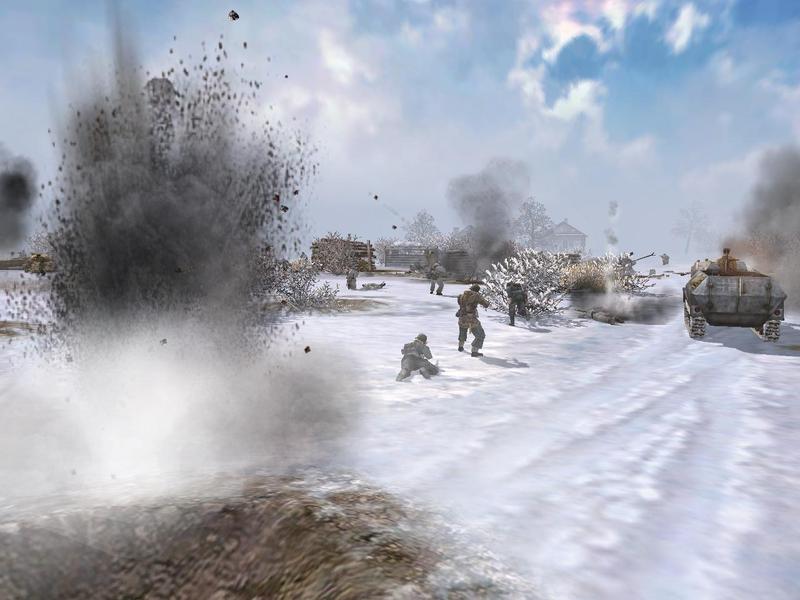 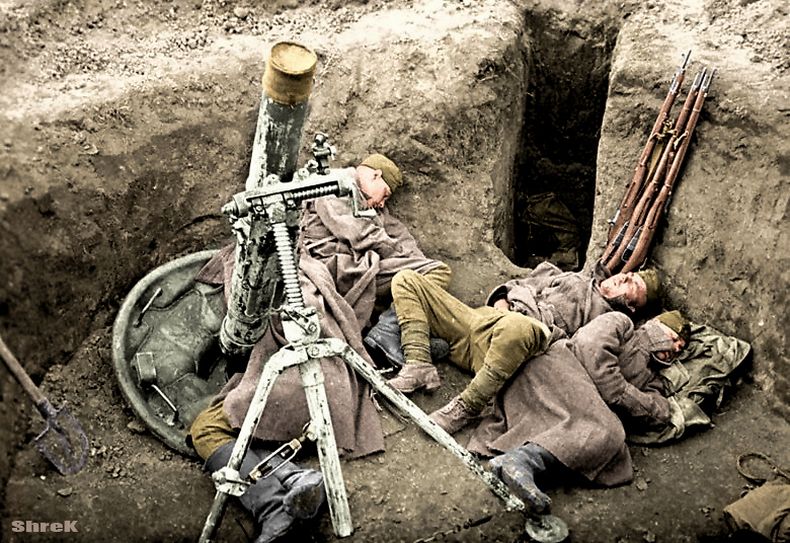 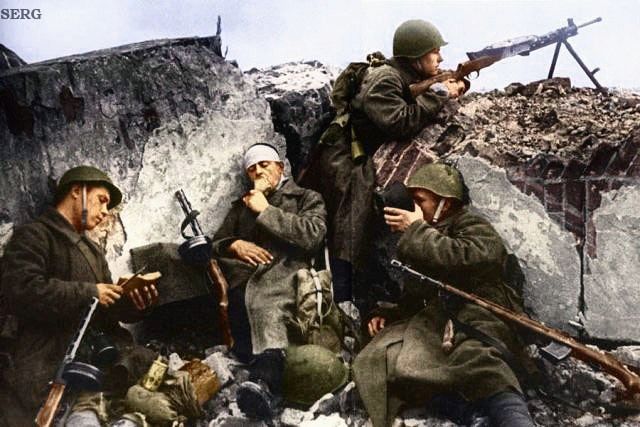 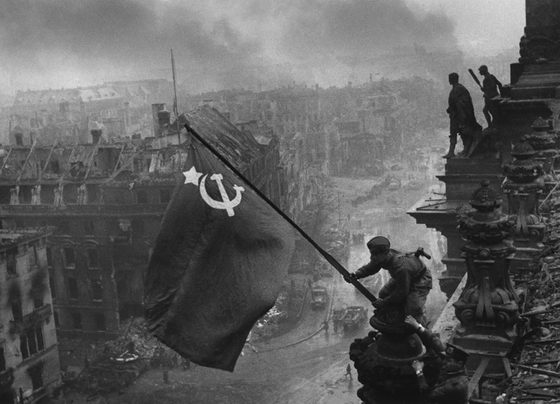 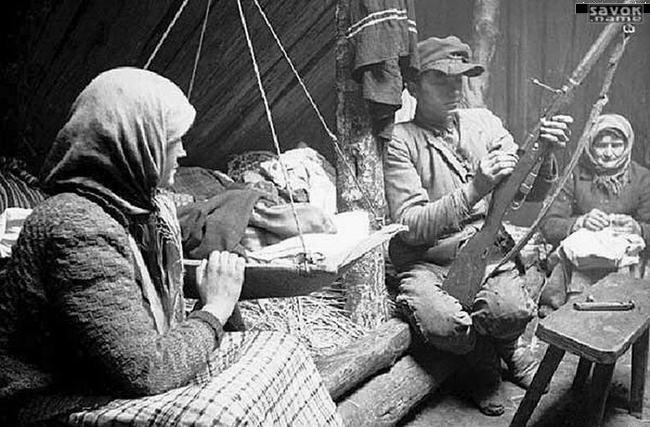 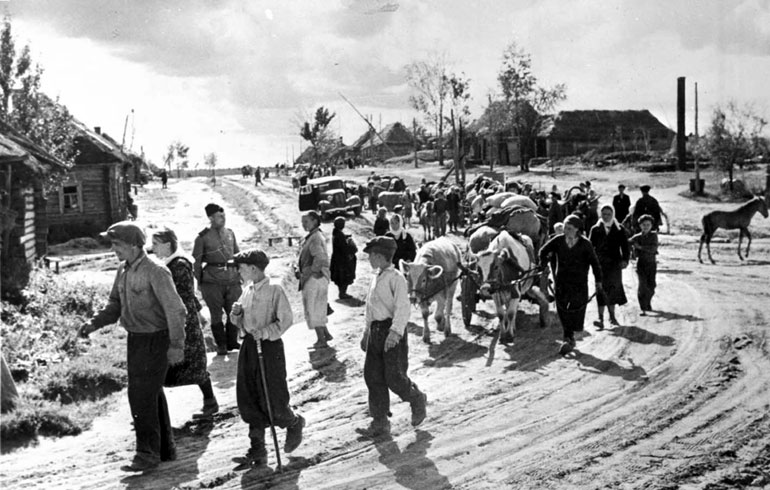 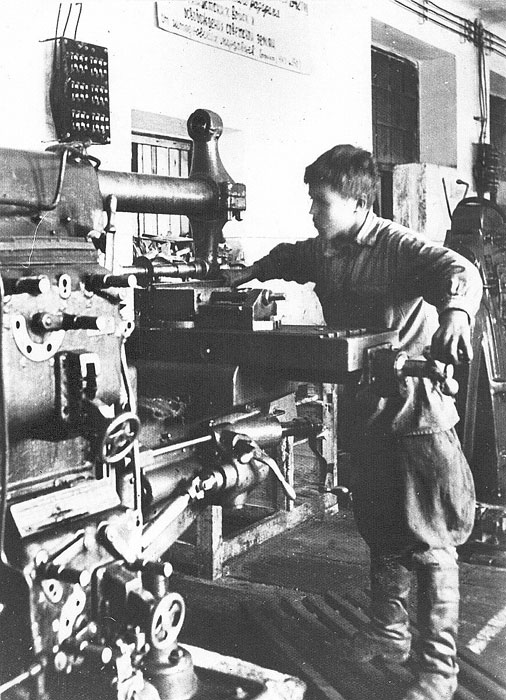 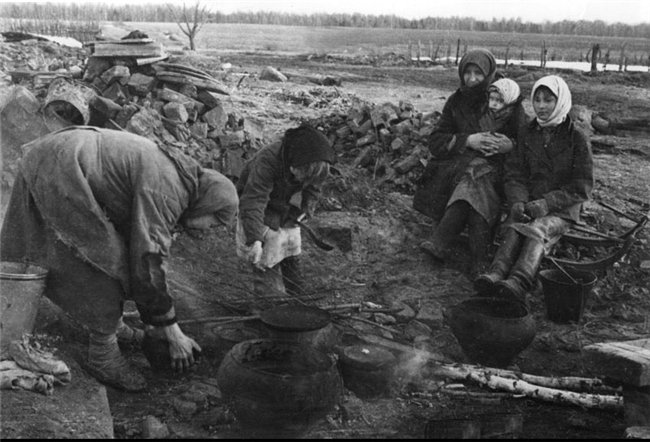 Ватанны саклау – 
һәр гражданның изге
бурычы!
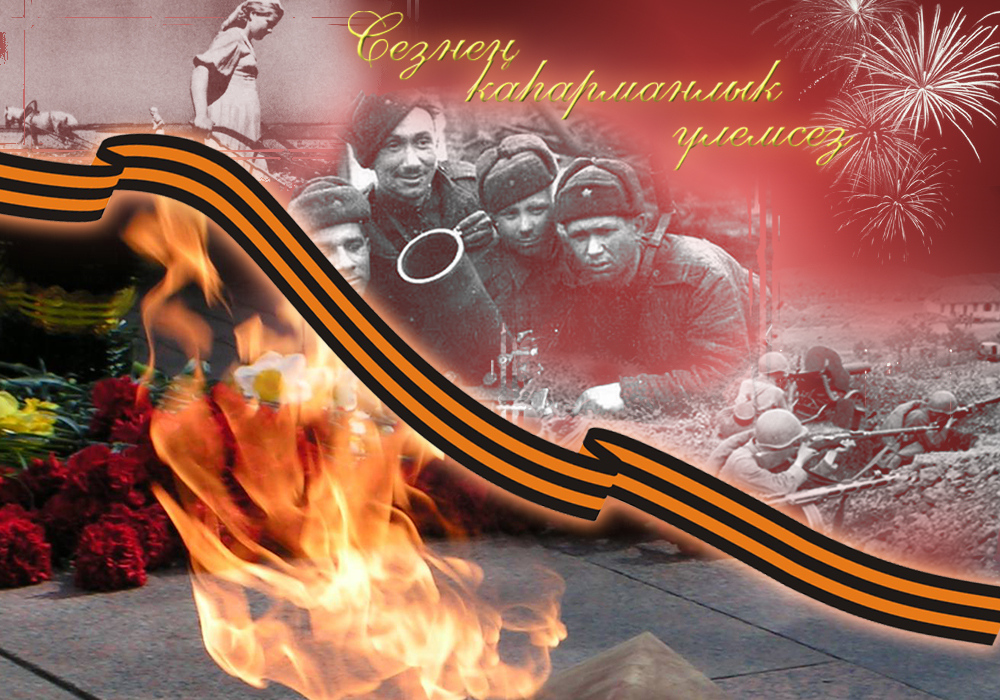 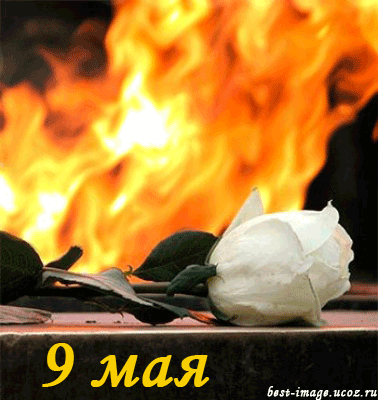 Йомгаклау:

Һәркем үз иленең патриоты 
   булырга тиеш, шунсыз дәүләт 
тотрыклы һәм тыныч яши 
алмастыр.